SOP Template
Eine Standard Operating Procedure (SOP) ist eine Reihe schriftlicher Anweisungen, die eine Routinetätigkeit dokumentieren, die von den Mitgliedern einer Organisation zu befolgen ist. Standardarbeitsanweisungen sind wesentliche Bestandteile von qualitativ hochwertigen Systemen. Fundierte und gut geschriebene SOPs sollten die Kontinuität erhöhen und menschliche Fehler reduzieren.
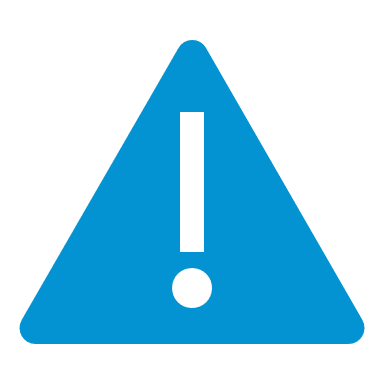 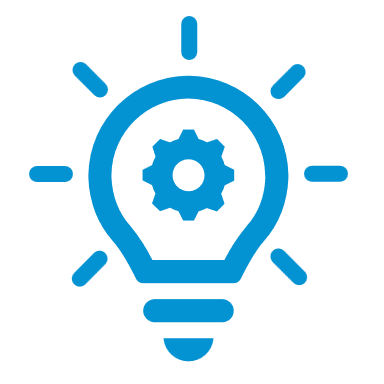 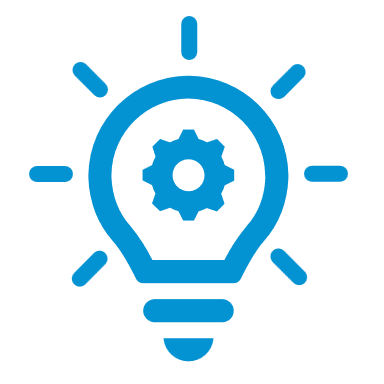 Ja
Nein
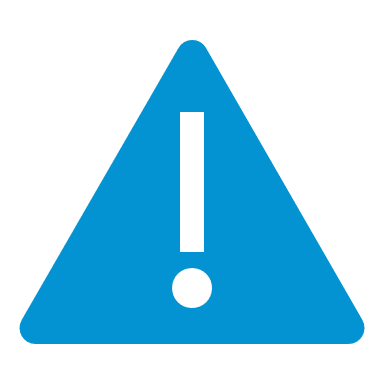